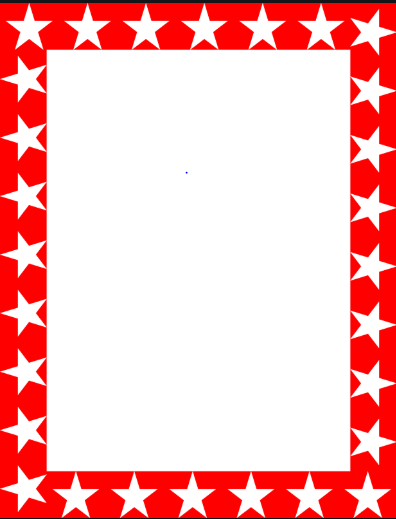 Wow Assembly:
Friday 22nd  September
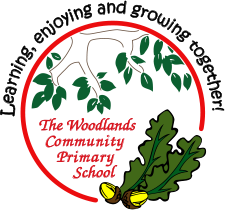 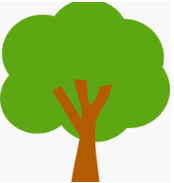 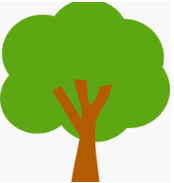 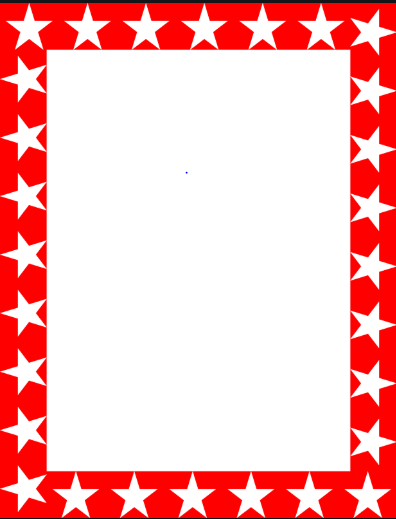 Scientists of the Week!
Ash-Explorer of the Week:-
Birch – Harrison
Elm –  Bethany
Pine –  Neve
Redwood – Harley
Chestnut – Jim  
Aspen - Sid
Willow –  Parker
Spruce – Nyarai
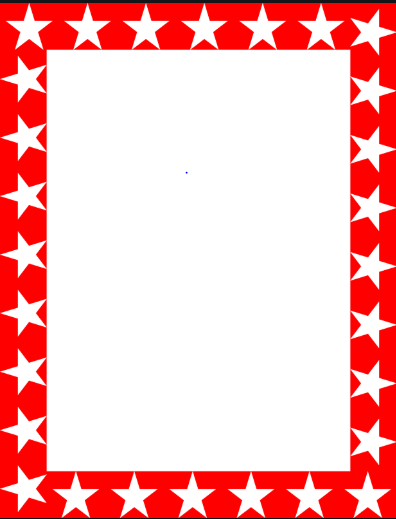 Green Cards!
Sebastian C – Birch
Harrison C - Birch
Lucy G – Aspen

Jack Gilbert – Chestnut
Scarlet Arnold – Chestnut
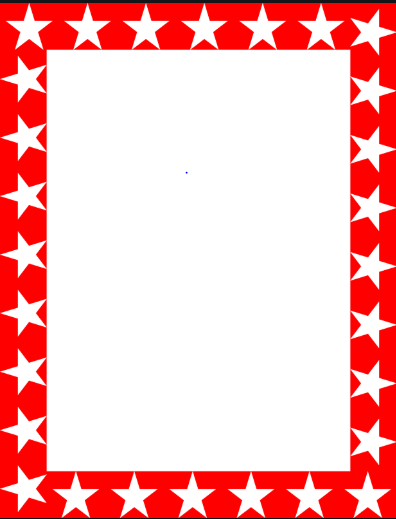 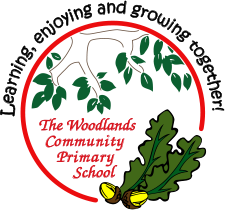 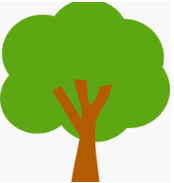 Oak
Karson


For brilliant listening skills and thinking carefully about what an object is made from. Karson was able to match the natural material to an object that is made from it, well done Karson!


Miss Bailey & Mrs Salt                                   22.09.2023
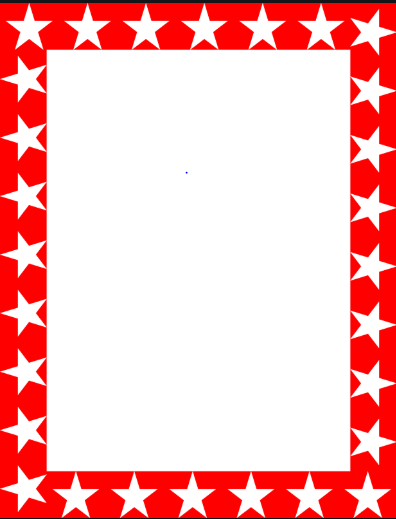 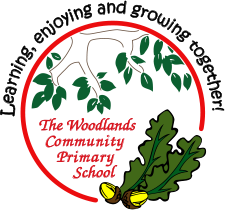 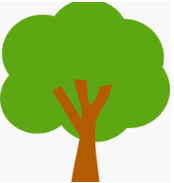 Elm
Leo

THE KENNING KING
Leo has shown a real talent for writing kennings this week. Not only writing 4 about a character from Beowulf, but also accepting the challenge to write one about Sheffield Wednesday.

Mrs Gill                                 22.09.2023
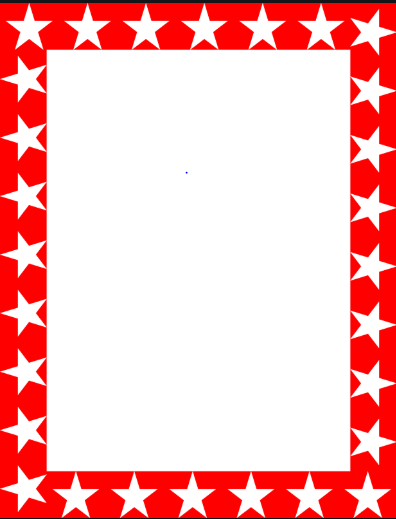 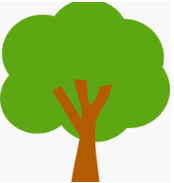 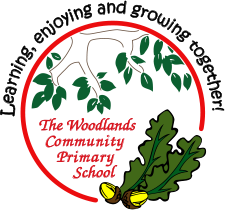 Birch
Harley M

For outstanding resilience in maths, working hard on more challenging questions and being there to support others when needed. Well done, Harley!

Miss Taggart                                22.09.23
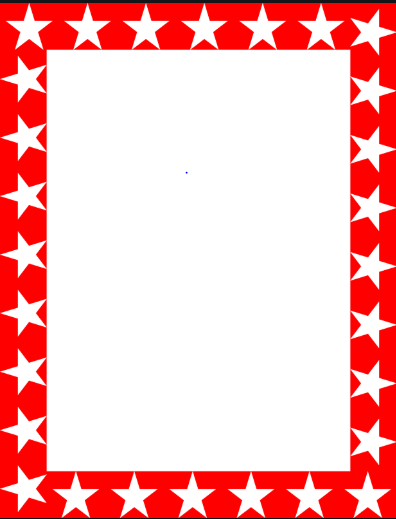 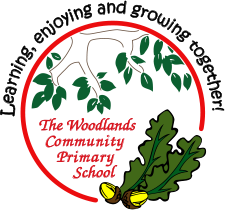 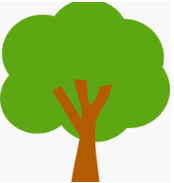 Pine

Duke
For showing great enthusiasm in guided reading when creating a moon catcher based on our text. 
 

Miss Shipley			22.09.2023
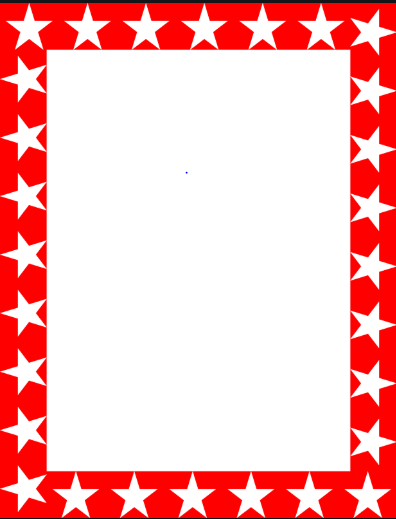 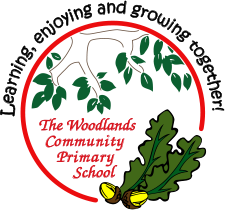 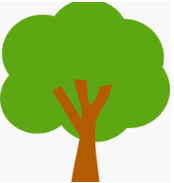 Maple

Oliver


For showing great enthusiasm during our PE lesson.  Oliver persevered during rounders and developed his hand/eye coordination so he could  hit the ball.  Well done Oliver.


Miss Dawson  				30.06.2023
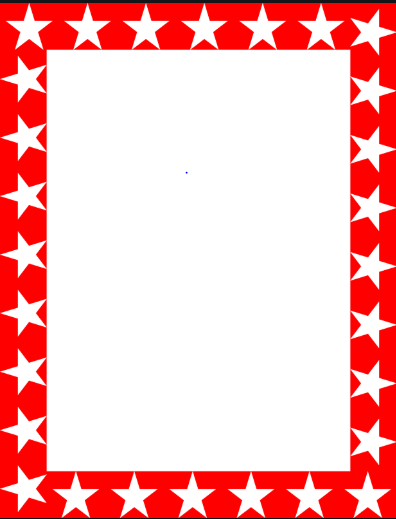 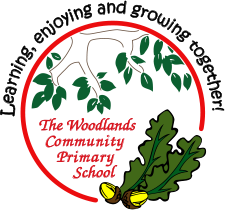 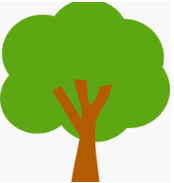 Willow

George C. 
George has partitioned two digit numbers in different ways.  He made the numbers using tens and ones and wrote number sentences to show how he partitioned the numbers.

Miss Dawson	   		   				22.09.2023
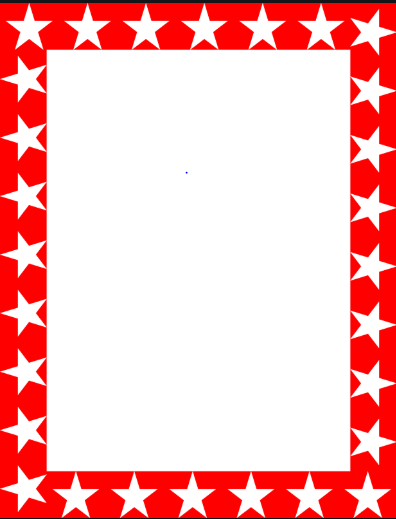 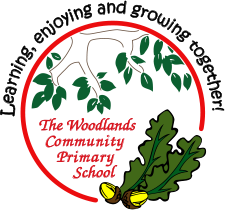 Spruce

Lacey
For working hard in all her lessons, being a kind friend and being helpful in the classroom.

 Miss Lincoln                     			22.09.2023
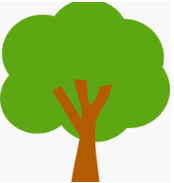 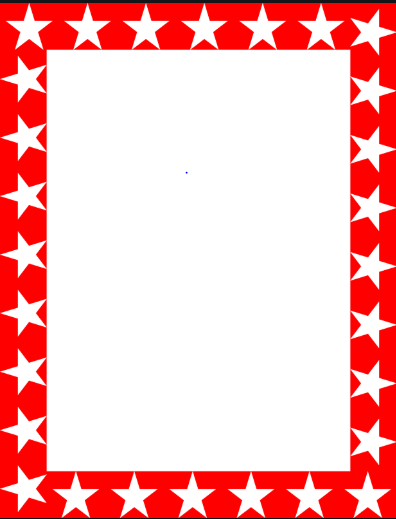 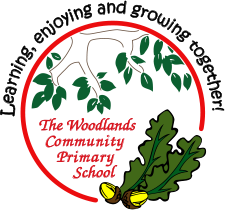 Chestnut

Jack G.

Jack has shown a great learning attitude in many subjects this week especially his work in history when research the Shang Dynasty.

Mr Tennuci                                  22.9.23
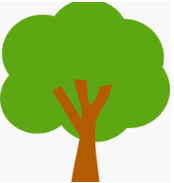 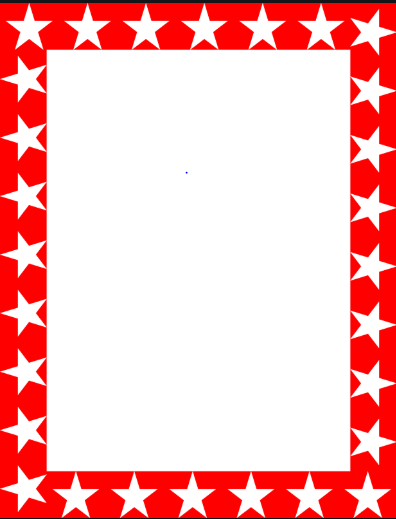 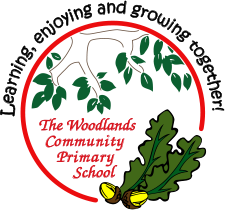 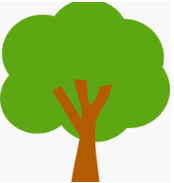 Aspen 

Betsy
For putting super effort into reading at home. Well done. 

Mrs Davies & Mrs Read   22.9.23.
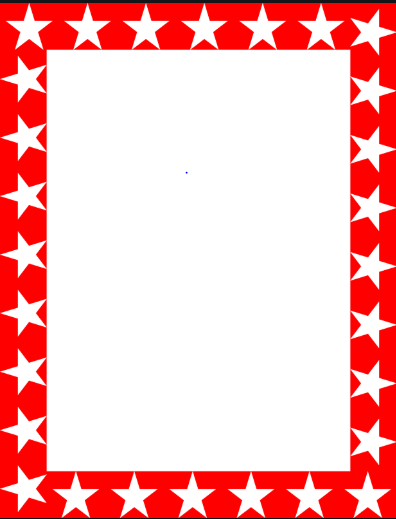 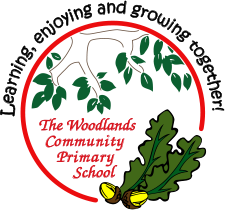 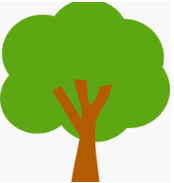 Redwood
Jacob

I have been really impressed with Jacob’s attitude to learning. In our Tints , Tone and Shades lessons he showed great focus and skill, producing an excellent landscape sketch and painting.

Mrs  Holliday 			                           22.09.2023